Ionic and Covalent Bonding
Ionic versus Covalent
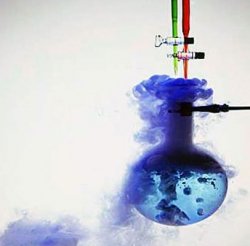 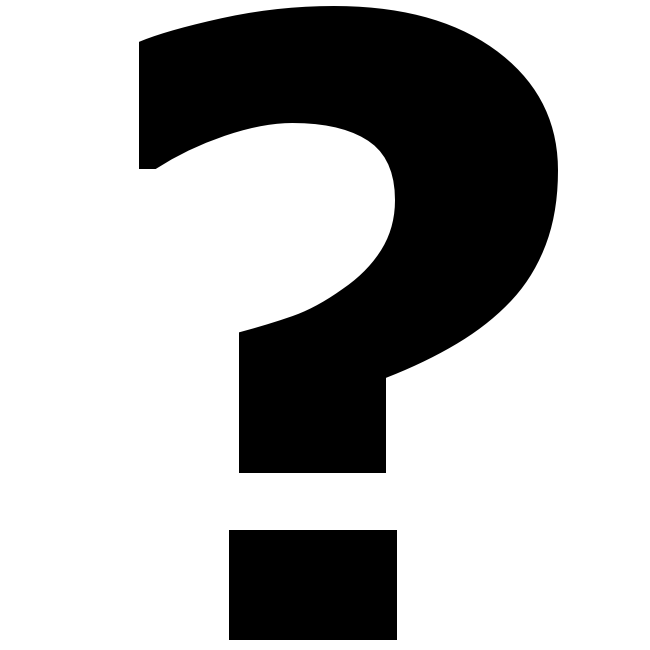 Dogs Teaching Chemistry
IONIC BOND : Composed of a metal and a non-metal
COVALENT BOND : Composed of two non-metals
Ionic Bonds
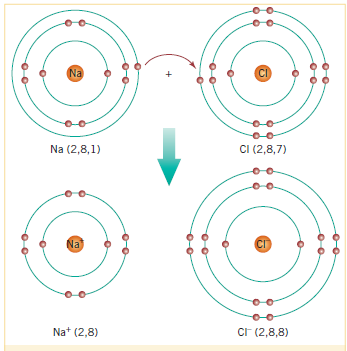 Metal gives electron to non-metal
A Metal empties its valence shell and shrinks in size
A non-metal fills its valence shell and stays the same size
Covalent Bonds
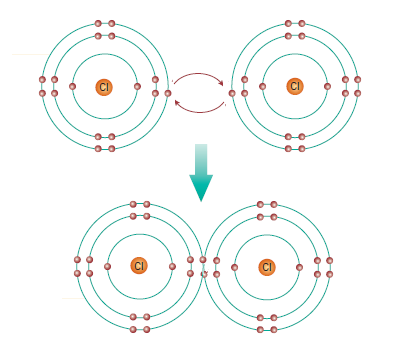 Both non-metals want an electron
They share their electrons to fill each others shells
Electrons that don’t make up the bond are the LONE PAIRS
Ionic or Covalent
Ionic
Covalent
Covalent
Ionic
Covalent
Ionic
Ionic
MgCl2
SO2
HCl
Al2O3
O2
K2S
NaNO3
Representing Ionic Bonding
Always make sure the charges add up to be neutral

Think of ionic formulas as a ratio between the metal and the non-metal
Cl-
Ca2+
Cl-
1
2
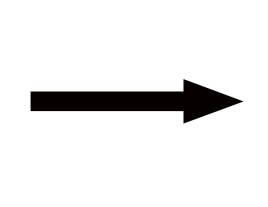 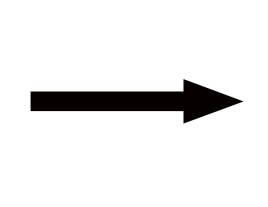 CaCl2
Representing Covalent Bonding
Lewis Structures
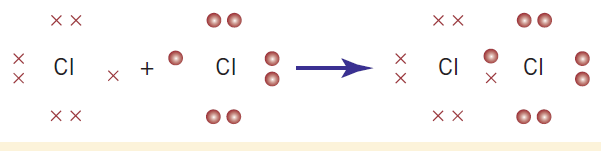 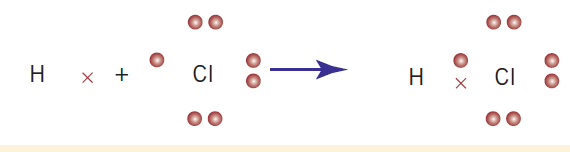 Lewis Structures and Multiple Bonds
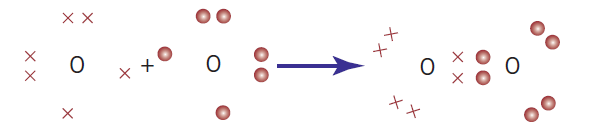 Creating a Lewis Structure
Creating CO2
Determine valence of all atoms 
Determine number of electrons required to fill the valence shell
This gives the number of bonds
Place the atom requiring the most bonds in the centre
Include the surrounding valence electrons
Include the surrounding atoms with valence electrons
Connect unpaired electrons
All atoms should have 8 electrons (2 if hydrogen)
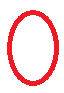 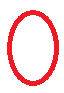 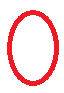 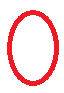 Practice Lewis Structures
HBr
Sulfur dichloride
Methane (CH4)
Nitrogen gas
Ammonia (NH3)
Hydrogen cyanide (HCN)
Formaldehyde (OCH2)

Challenge Question
Methanol (H3COH)